Telemedicine - During and Post Pandemic  August 2021
Michael Cash, MHSA, FACMPE
Objectives
1
Review Arkansas history of telemedicine laws
2
Review state practice considerations
Review payer coverage of telemedicine, controlled substances and licensing
3
4
Discuss liability considerations with telemedicine
Telemedicine Technology & Application
Synchronous
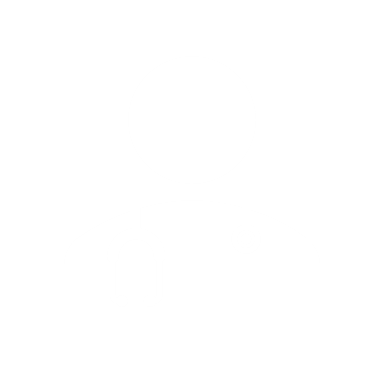 Real time
Two-way communication
Asynchronous
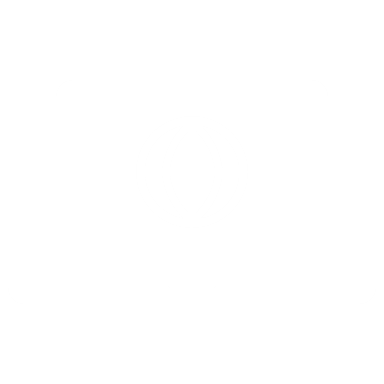 Store-and-forward
Pre-recorded
Remote Monitoring
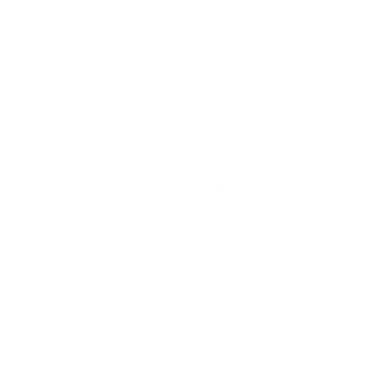 Patient sensor
Site machine
Mobile Health
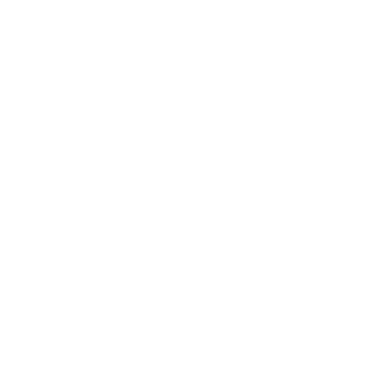 Healthcare apps on phone
Patient wearables
[Speaker Notes: It is important to understand the telemedicine terminology. Payer policies and state regulations have verbiage on what is considered covered and allowed telemedicine services. Synchronous is live real time two way communication.  A phone call or a telemedicine visit using audio/visual is an example of synchronous. Asynchronous is also called store-and-forward. It is pre-recorded. Taking a picture of a skin lesion and sending to a dermatologist is an example of asynchronous telemedicine. I have seen a few primary care practices use asynchronous telemedicine in their practice. These practices had systems built that allowed the patient to go online and enter their complaint, symptoms and it guided them through a series of questions depending on the illness. It saved some physician time since a good portion of the documentation was entered by the patient. The physician would follow up with the patient via a message or if needed they could call or set up a live video with the patient. With COVID many of the payers required synchronous or live audio/visual communications. Remote Monitoring is a form of Asynchronous telemedicine. There are some FDA approved devices that they patient can use at home to record vitals and the office can bill the services. Mobile health involves wearables and healthcare apps and some have EHR integration technologies.]
Arkansas Telemedicine Timeline
Act 887
Effective April 2015
Payment Parity
Site Restrictions
In-person required to establish relationship
Home for end stage renal disease.
Must be licensed in AR
2015
Act 887
Amended Aug 2016
Can be initial encounter using audio/visual
.
2016
Act 203
Repealed Act 887
Effective February 2017
Approved home as originating site
Asynchronous Telemedicine
Audio only not telemedicine
2017
Public Health Emergency
March 2020
CMS & Commercial Payers approved home as site
AR audio only for PHE
Allowed out of state providers to see est patients for PHE
Act 829 amends telemedicine act to include audio only
Act 624 Medicaid reimburse behavioral and mental health
Act 767 group therapy covered via telemedicine
Act 1112 allows telemedicine certification for medical marijuana
2020
2021
CMS Medicare Current Beneficiary Survey Fall 2000
reported that their provider
offers both telephone and video
appointments
61%
reported that they had a
telemedicine appointment with a
provider since July 1, 2020
45%
of beneficiaries reported having
access to the Internet
83%
that their provider offered a telemedicine appointment
to replace an appointment since
July 1, 2020
48%
https://www.cms.gov/medicare-current-beneficiary-survey-fall-2020-covid-19-data-snapshot
State Practice Standard Considerations
Parity
Exam
Relationship
Modality
Consent
Follow-up Care
Security
License
History Prior to Emergency Period (3/1/2020)
Medicare
Qualified site, rural area restriction
Commercial
Payers
Many had qualified site restriction
Commercial
Payers
Agreements with corporate telemedicine vendors
Self-Insured
Agreements with corporate telemedicine vendors
Private Practice
A few implemented self-pay telemedicine service
Current State of Telemedicine
State Licensure
Temporary waiver for emergency period (many states have expired)
Medicare
United Health
Cigna
Aetna
AR BCBS
End of emergency period 10/18
Extended through 10/18
New Virtual Policy 1/1/2021
Until Notice
Until Notice
DEA
Waived in person examination for controlled substances for emergency period
Temporally waives state lines
Malpractice
Many carriers provide coverage across state lines for emergency period
HIPAA
Exercise enforcement discretion in applications
[Speaker Notes: Currently the end of the emergency period is set to expire on Oct 18h. MGMA and other professional associations are urging HHS to extend the emergency period. Many states are also pursuing efforts to mandate payment parity for telehealth service beyond the emergency period. I have listed some of the national commercial carrier dates. It is challenging to keep up with payer and state guidelines for the public emergency. Many states require the provider to be licensed in the state where the patient is located at the time of service. Many states have also temporary waived license requirements for boarder states. If you are on a boarder state and/or seeing patients in another state it is important to see the states guidelines regarding licensure. This can be found at the federation of state medical boards website. Some state require a temporary application to be completed. Normally, you have to have a DEA in each state, but there is a waiver for the emergency period. It is important to check with your malpractice carrier to make sure you have coverage in the states where you seeing patients. Also, the OCR is exercising enforcement discretion in telemedicine platforms during the emergency period. Providers can use applications like facetime and skype. They have to be one to one.]
Interstate Medical Licensure Compact
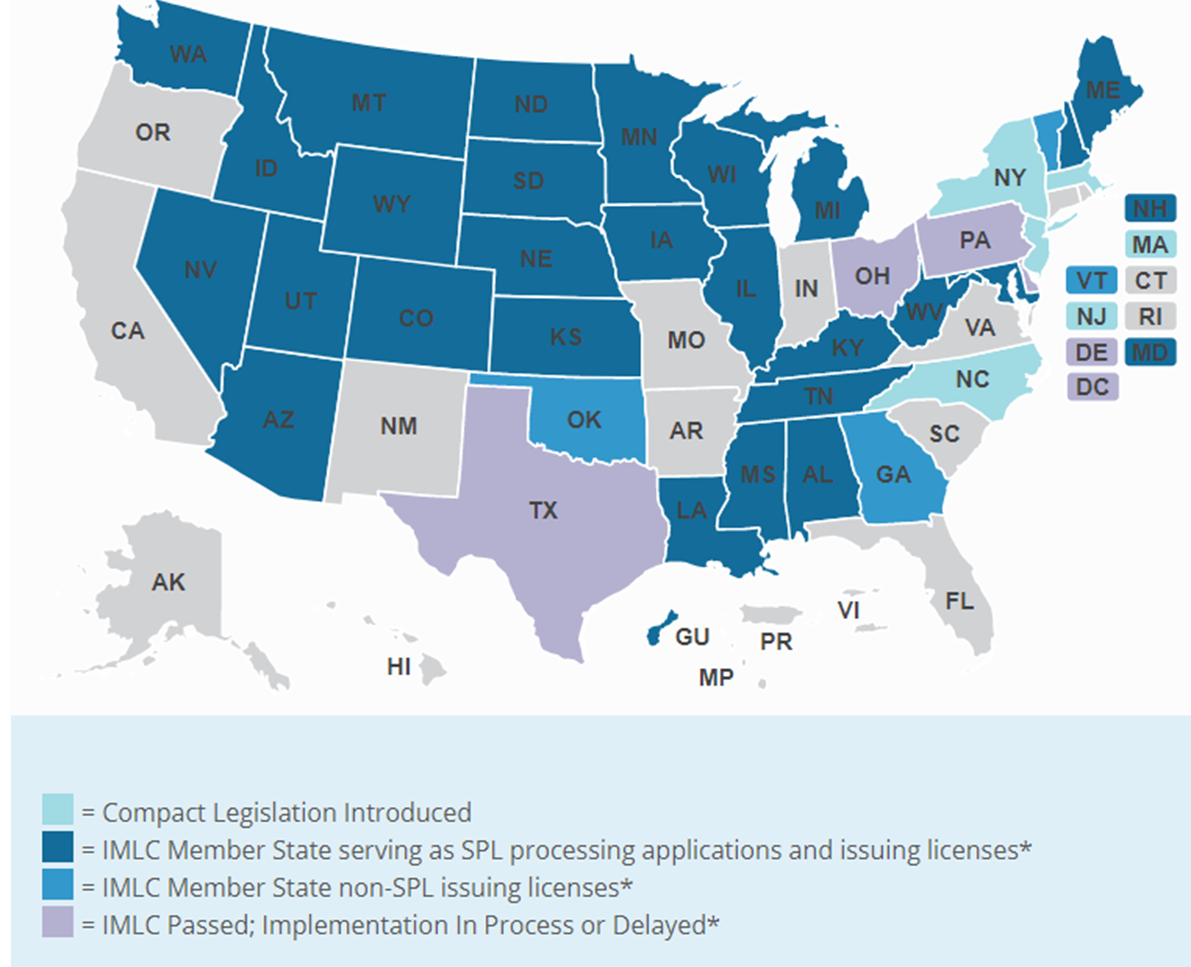 https://imlcc.org/
[Speaker Notes: The Interstate Medical Licensure Comact is an agreement among participating states to streamline the licensing process for physicians who want to work in multiple states. It has expanded in the last several years. There compact currently includes 30 states. There is a $700 fee to join the compact plus the cost of state licensure fees.]
Controlled Substances
State and Federal law considerations
AR six months without change in medication for PHE
Special Registration for Telemedicine Act of 2018
Must have a DEA in each state
Haight Act amended Section 309 of the Controlled Substances Act (21 U.S.C. §829)
DEA required to create special registration by 10/24/19
Requires one in-person evaluation for prescribing controlled substances
DEA flexibility to prescribe controlled substances for the emergency period
[Speaker Notes: Prescribing controlled substances via telemedicine is a commend question we receive. There are state and federal guidelines to consider. The special registration for Telemedicine Clarification Act of 2018  was signed into law with 10/24/19 effective date. However, it has not been implemented. Currently, the Ryan Haight act requires one in person evaluation for prescribing controlled substances. However, the emergency period provides flexibility]
Summary of Telemedicine Services
Service
Description
HCPCS/CPT
Relationship
https://www.cms.gov/Medicare/Medicare-General-Information/Telehealth/Telehealth-Codes
Interactive Audio/Visual (Audio Only)
Telehealth Visits
New/Established
G2012 (5-10 min)
G2252 (11-20 min)
G2010 (5-10 min)
Synchronous
Virtual Check-in (CTBS)
New/Established
Asynchronous
Communication between patient and provider via portal
99421     G2061
 99422     G2062
 99423     G2063
E-Visit
New/Established
99441     98966
 99442     98967
 99443     98968
Phone Calls
Audio Only
New/Established
[Speaker Notes: This a summary of telemedicine services. Please review commercial payer guidelines. Medicare has a list of covered telehealth services for the COVID emergency period. They are available to new and established patients. In 2019, Medicare covered evisits which is a brief 5-10 discussion with the patient. G2012 covers interactive and G2010 is store and forward. These services are preformed by the billing provider. It cannot be preformed by a nurse or medical assistant. Before COVID it was available to established patients but it is allowed for new and established patients during the emergency period. The Virtual Check-in codes were approved in January 2020. This is communication between the patient and provider via a portal. 99441-99443 is for physicians and advanced practitioners. G2061-62063 is for physical therapist, occupational therapist and physiatrist. Phone calls were they last to get approved by CMS and many commercial payers. This is an audio only conversation. Medicare and some commercial payers have increased reimbursement for phone calls to reflect similar office visit codes.]
CMS 2021 Final Rule Telemedicine Takeaways
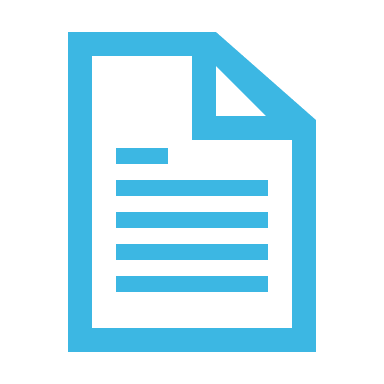 Waivers and interim policies expire at the end of Covid-19 emergency
Waivers
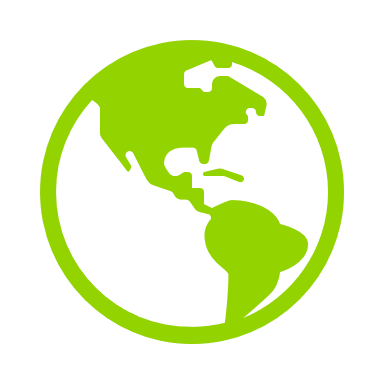 Payment for Medicare telehealth services will once again be limited by site of service and geographic area after emergency period expires
Originating site & Geographic Area
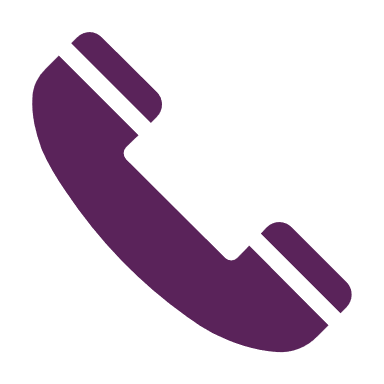 No separate payment for the audio-only E/M visit codes after emergency period expires
Audio Only Visits
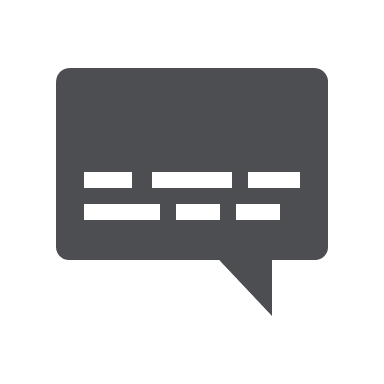 Communication Technology Based Services
CTBS services only for established patients after emergency period expires
CMS 2022 Telemedicine Proposed Rule
Mental & Behavioral Health
Eliminate geographic and site for behavioral health
Must have in person visit 6 months prior and 6 months after
In person visit by billing practitioner
May use audio only if provider has audio/visual and patient requests audio only. CMS to implement modifier to document
Telemedicine Category 3 – Proposed to extend to 12/2023
End-Stage Renal Disease Monthly Capitation Payment Services
Emergency Department Visits
Domiciliary, Rest Home, or Custodial Care services, Established patients
Home Visits, Established Patient
Nursing facilities discharge day management
Psychological and Neuropsychological Testing
Therapy Services, Physical and Occupational Therapy, All levels
Subsequent Observation and Observation Discharge Day Management
Initial hospital care and hospital discharge day management
Critical Care Services
Inpatient Neonatal and Pediatric Critical Care, Subsequent
Continuing Neonatal Intensive Care Services
Place of Service & Modifier
Medicare Non-Facility
11 Place of service
95 Modifier
Higher reimbursement
Medicare Facility
02 Place of service
95 Modifier
Lower reimbursement
Medicare Evisit/Virtual Check-in
11 Place of service
No modifier
Phone calls are now considered telemedicine use 11 POS and 95 modifier
Commercial
02 or 11 Place of service
May require 95 modifier
Check with payers
Check Medicare advantage plans
Medicare Telemedicine Office/Outpatient E/M Level Selection Options
Medical Decision Making (MDM)
Total Time
Time
Code
Number of diagnoses and/or management options
Amount and/or complexity of data to be reviewed and analyzed
Risk of significant complications, morbidity, and/or mortality
Straightforward, low, moderate, or high
99202
15-29 minutes
30-44 minutes
99203
45-59 minutes
99204
60-74 minutes
99205
Not specified
99211
10-19 minutes
99212
20-29 minutes
99213
99214
30-39 minutes
40-49 minutes
99215
https://www.cms.gov/files/document/covid-final-ifc.pdf
Audits of Medicare Part B Telehealth Services During the COVID-19 Public Health Emergency
Evaluation and management
Opioid use order
End-stage renal disease
Psychotherapy
Distant and originating site locations
Virtual check-in services
Electronic visits
Remote patient monitoring
Use of telehealth technology
Annual wellness visits
Internal audit
Accurate documentation and patient consent
Corrective action if needed
Phase one – early assessment
Phase two  - additional audits
Preparation
www.oig.hhs.gov
Future of Telemedicine?
Need to increase access to primary care
Access
Nursing Homes
Long term care, dialysis
Chronic Conditions
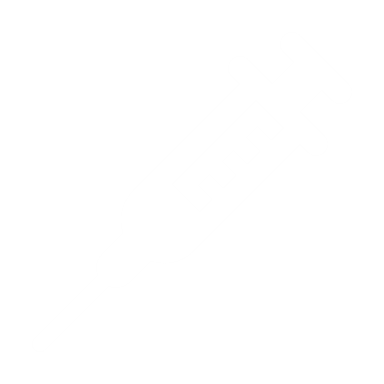 Outpatient management of chronic conditions
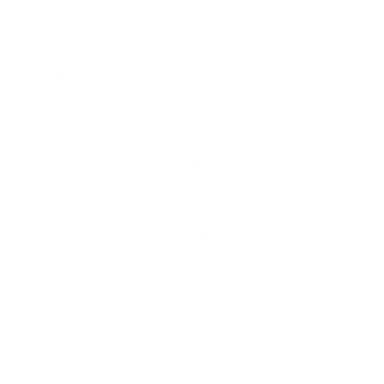 Payers are continuing to provide coverage flexibility
Payer Flexibility
Most states laws allowed patients to be treated at home before COVID-19 and infrastructure is in place
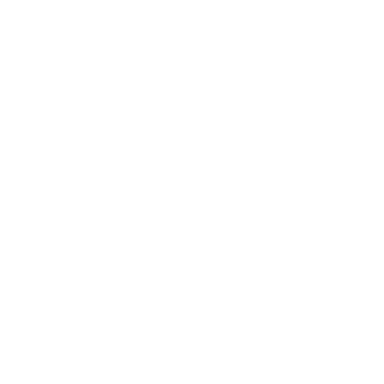 State Regulations
Telemedicine Access
Connect via app or website usually outside of the health plan or self pay
App or Website
Some payers offer discounted rates for accessing corporate telemedicine contracts
Payers
Some employers with self insured plans offer discounted rates with corporate telemedicine contracts
Employer
Some pharmacies offer telemedicine services through corporate partnership
Pharmacy
Connect with local physician who implements telemedicine platform
Local Physician
Implementation Timeline
Identifying the need
What is the problem?
Forming the team
Who needs to be involved and when?
Defining success
What are we trying to achieve?
Evaluating the vendor
What is the right technology?
2
3
4
1
START
Contracting
What is our expected timing, budget and plan with vendor?
Making the case
How do we get political and financial buy-in?
Preparing the care team
Does everyone know what they need to do to make this successful?
Designing Workflow
What will need to change to implement technology?
7
5
8
6
Partnering with the patient
What does the patient need?
Implementing
How does it work in practice?
Evaluating Success
Did it work?
Scaling
What's next?
10
11
12
9
END
https://www.ama-assn.org/system/files/2020-04/ama-telehealth-playbook.pdf
[Speaker Notes: Due to the COVID emergency, most practices were forced into telemedicine without planning. It might help to go back and review steps to ensure success moving forward. The AMA developed an implementation playbook that can assist with telemedicine implementation It starts by identifying the need. What is the problem? Are you trying to gain volume, improve service, improve patient mix, fill no-show visits. Identify issues that align with your strategic goals. Identify types of services to offer via telehealth. The next step is forming the team. Schedulers can help with types of visits to offer via telemedicine. Billers need to be involved with coding. Medical assistants may be able to assist with patient education. Defining success goes back to identifying the need an evaluating. You want a vendor that is a partner. You might be able to use a platform that is offered by your EHR vendor. Demonstrating need, evaluating success and identifying cost can help make the case to gain  support. In regard to contracting identify any training opportunity, budget and plan with the vendor. Designing the workflow involves setting up the workspace to perform telemedicine visits. They should be in a private location. How do you want to schedule telemedicine visits. Are they schedule for blocks or through out the patient schedule? Identify how you will educate patients with the technology. Preparing the care team involves developing triage protocols, technical training. Develop a process for ongoing feedback to improve service. Identify how patients can request telemedicine visits, set appointment expectations. Identify the value proposition. Implementation involves supporting patients, tracking success metrics and adjusting workflow needs. What works and ways needs improvement and determine the future of the program.]
Telemedicine Platform Options
Virtual waiting room
Self scheduling
Document sharing
Secure audio/visual conferencing
Escribing
Secure messaging
Integrate with EHR
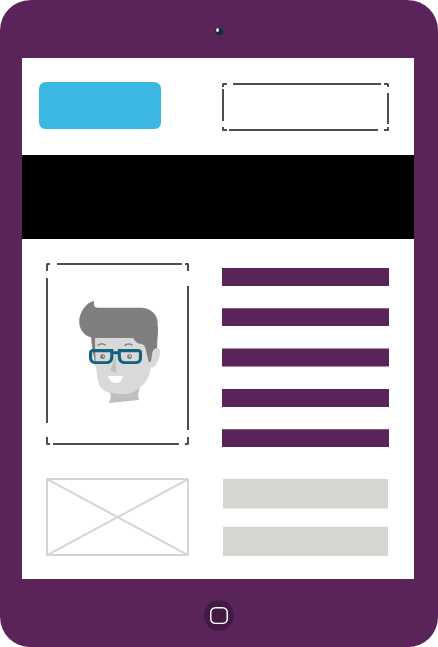 Telemedicine Challenges
Insufficient broadband delays transmission and difficulty understanding
Broadband
Poor lighting makes it difficult to visualize the patient
Lighting
Peds Patients
May be difficult to corral during the visit
Technology
Training patients how to use technology
Access Limitations
Patients may not have smartphone or internet
Liability Considerations
Telemedicine Liability: The Usual Suspects
Telemedicine offers physicians an alternate means for the delivery of care, as long as it meets the standard of care.
Assessment of appropriateness for telemedicine
Communication (Informed Consent)
Treatment & Scope of practice
Documentation
Follow-up Instructions
Maintaining Medical Records
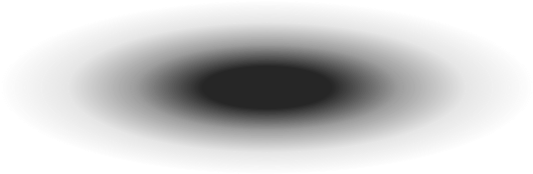 Technical Considerations
Managing Expectations to Mitigate Liability
1
5
Outline and communicate typical telemedicine services
Obtain consent
01
05
Written if practical or (if state law requirement)
Communicate new workflows
Verify telemedicine payer coverage
2
6
02
06
In person vs. telemedicine visits
3
7
Telemedicine platform
Labs & imaging
03
07
List supported devices and broadband Wi-Fi needs
Provide instruction on app, IOS smartphone usage
Inform patients about possibility of non-remote test
4
8
Video & patient portal
In-office visit
04
08
Enroll patients early if video requires portal access
Inform patients that telemedicine may not be appropriate for some visits
Elements of Negligence
Duty
Owes a duty of reasonable care
Breach
Violated duty
Failure to carry out duty caused harm
Causation
Proximate Cause
Harm is within scope of liability
Damages
Recognized harm
Consent
Guidelines
Must obtain the patient's consent for treatment
Develop a specific telemedicine informed consent form for the practice
Virtual telemedicine platforms have consent capability 
Verbal consent may be sufficient under the circumstances
Consider creating macros to ensure documentation of patient consent, discussion of confidentiality barriers, and documentation of time spent in the visit.
Consent
[Speaker Notes: Providers must obtain the patient's consent for treatment. Obviously that's the same as face to face visits. We recommend that practices develop a specific telemedicine informed consent form for their practice. Obviously given the remote nature of the visit it's sometimes difficult to get that written form in front of the patient. But many virtual platforms do have that capability and if it’s possible to use a telemedicine component of the EHR., we encourage you to get written consent if possible.
 Verbal consent may be sufficient under the circumstances and we will detail that in a moment. 
Consider creating macros to ensure documentation of patient consent, discussion of confidentiality barriers, and documentation of time spent in the visit.
By Confidentiality barriers, we mean you should address considerations including patients allowing others in the room, within earshot, audio or video recording. You might consider telling the patient that you are not recording the visit (if in fact you are not) and do not consent to the patient recording. There is no guarantee that the patient will abide by the terms, but it may provides some legal arguments if there is a recording despite a mutual agreement to not record the visit.  Since this is a transmission of PHI, the dissemination of the medical information needs to be limited to the agreement of the parties which could include a prohibition against recording.]
Consent for telemedicine encounter
Considerations for Verbal Consent include:
Ask the patient to disclose his/her current location. 
If treating new patients via telemedicine, then the consent should also include a general consent for treatment.
Physician should disclose that a telemedicine encounter has benefits of improved access to medical care by allowing you to remain at your home to access care. There are some unique risks to receiving care via telemedicine such as: I may not be able to completely assess your condition given the diagnostic limitations, namely the inability to touch or smell. There may be limitations in the equipment, security or connection which may render the visit inadequate for treatment or may result in a breach of privacy. If I am unable to adequately assess you then I will refer you for in-person treatment. 
Do you understand the benefits and risks of telemedicine?
Do you have any questions before we proceed?
Do you wish to continue with this telemedicine visit?
SVMIC has resources for informed consent on the website at svmic.com
[Speaker Notes: SVMIC has resources for written informed consent on the website at svmic.com. Modify this or any other consent to your practice population. 
Considerations for Verbal Consent include: 
Physician must disclose the name, current and primary practice location, medical degree and recognized specialty area if there is one.
Ask the patient to disclose his/her current location. 
If treating new patients via telemedicine, then the consent should also include a general consent for treatment.
Physician should disclose that a telemedicine encounter has benefits of improved access to medical care by allowing you to remain at your home to access care. There are some unique risks to receiving care via telemedicine such as: I may not be able to completely assess your condition given the diagnostic limitations, namely the inability to touch or smell. There may be limitations in the equipment, security or connection which may render the visit inadequate for treatment or may result in a breach of privacy. If I am unable to adequately assess you then I will refer you for in-person treatment. 
Do you understand the benefits and risks of telemedicine?
Do you have any questions before we proceed?
Do you wish to continue with this telemedicine visit?]
The Physician-Patient Relationship
A physician-patient relationship can be established by way of telemedicine regardless of whether there's been a prior in-person encounter between the physician and the patient.
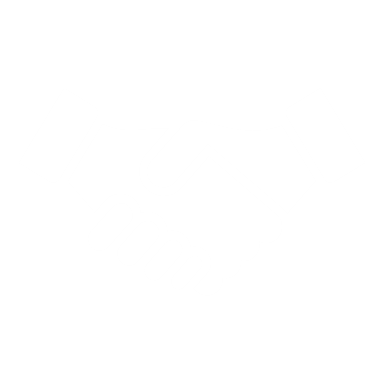 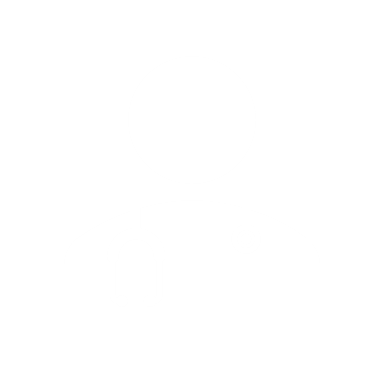 The physician-patient relationship is generally created when you have mutual consent between the physician and the patient and that communication can be expressed or implied.
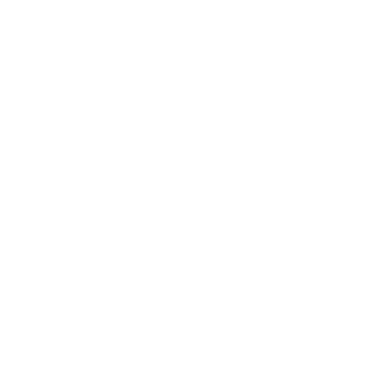 Caution when using FaceTime or other smartphone app
[Speaker Notes: It is important to remember that that physician patient relationship is generally created when you have the mutual consent between the physician and the patient and that communication can be expressed or implied. So if you're talking to someone on face time and you're delivering care even though you think it may be informal. The chances are even if you've never seen that person before in the office you are establishing that relationship and you may be held to the same standard of care and you are legally responsible for that patient’s care. All very important things to keep in mind. Providers must obtain the patient's informed consent for treatment.
So if you're talking to someone on face time and you're delivering care even though you think it may be informal, the chances are even if you've never seen that person before in the office, you are establishing that provider patient relationship. You may be held to the same standard of care and you are legally responsible for that patient scare. All very important things to keep in mind.]
Assessment of appropriateness for telemedicine
A physician must have appropriate patient medical records or be able to obtain information during the telemedicine encounter adequate to treat the patient.
All pertinent data and information from any telemedicine encounter.
The technology used must be entered into the medical record. Quality of transmitted information
Can the physician form an opinion?
If not:
Declare so to the patient; and
Direct the patient for an in-person visit or request additional data
TN BME rule 0880.02.16
[Speaker Notes: Now that we’ve touched on the elements of a healthcare liability claim, let’s take a closer look at liability issues with telemedicine practice. It's very important that health care professional judgment be used for each clinical situation in determining whether or not telemedicine is appropriate to initiate that encounter or complete that encounter. Professional judgment should be used to determine whether or not a patient can be assessed by telemedicine. Some can. Some cannot. And that needs to be a professional judgment determination before the visit begins and during the visit as well. The patient may be a poor historian, may not have necessary tools to assist in the evaluation such as a thermometer, blood pressure device,  glucose monitor or camera. It may become apparent that you can't complete the visit and you should have a plan for the patient to receive the necessary treatment.  For complex issues, there may be an available peripheral device to assist with the assessment. These devices may be a kit that includes various instruments similar to otoscope, ophthalmoscope, stethoscope, or scaled photo apps that maintain accurate measurements over time without distorting the images. Generally, devices like a smart watch or activity trackers are not considered optimal, but they could be considered by the physician in the evaluation. Even without a peripheral device, there are many conditions that can be assessed and treated via a smartphone or webcam. If the physician can’t form an opinion, inform the patient, offer the appropriate follow-up and document the actions taken.]
Scope of Practice and Standard of Care
There’s nothing virtual about virtual medicine – Remember you’re providing health care to patients.
Continue to meet standards of care when delivering care by telemedicine
Treat the patient just like you would in the office
Comply with laws and regulations in the treatment of patients
Look to the location of the patient to determine the standard of care
Telemedicine is not something to dabble in and if you’re new to the process, consider engaging your EHR vendor to get you started
Look at options with your EHR or explore other virtual commercial products, particularly if you believe telemedicine is a natural extension of your current practice
[Speaker Notes: It is essential that providers continue to meet standards of care when delivering care by telemedicine and comply with laws and regulations in the treatment of their patients. Even during this extraordinary time, there is nothing virtual about virtual medicine. You are providing health care to patients. One of the biggest risks of telemedicine is the lack of knowledge of standard of care specifically where that patient is. So for example in Tennessee we follow the locality rule here. That’s essentially the community standard. So you have to be familiar with what the standard of care is in the community where the patient is at the time of the encounter.
And actually in Tennessee that's provided for by statute. So if I'm sitting in my home or office in Tennessee, I have to be familiar with the local standard of care for the patient sitting in Tennessee whether that patient is sitting in a rural community which may have a different standard of care than that patient sitting in Nashville.
And that's probably the biggest risk when you're talking about liability risk:  the potential for being required to build a case in another jurisdiction. Of course, before undertaking telemedicine outside of your MPL coverage area, you should check to be sure you have coverage to treat patients in other states. 
Telemedicine is not something to dabble in or take casually. If you are brand new to telemedicine and you're starting to see patients remotely because of the COVID-19 pandemic, please be thoughtful in this process and take a little to time to determine what’s available to help get you started. That could mean contacting your EHR vendor. The current focus has been on the immediate need to treat patients with minimal contact and exposure to potential infection. The relaxation in a number of federal and state rules and even the more accessible virtual technology allowable during COVID-19 may encourage physicians to take advantage of the benefits of telemedicine. 
But that doesn't mean that this is a casual situation and you need to treat the patient just like you would in their office. Keep in mind there are commercial products with advanced technology platforms, incorporating algorithms and systems to serve as a safety net for virtual care. That doesn’t mean you can’t provide the standard of care via telemedicine.]
Typical Telemedicine Services
Prior to the COVID-19 pandemic, most telemedicine services treated common ailments such as:
Cold and Flu
Minor Infections
Rashes/other skin conditions
Seasonal Allergies
Pink eye
Stomach Viruses
Urinary tract infections
Sore Throat/Earache
[Speaker Notes: A look at the typical telemedicine services highlights one of the benefits of telemedicine – quick access to medical care to treat routine, usually minor conditions that keep people out of work, school or other activities. Without treatment, often these minor illnesses can develop into more complex and costly problems. Telemedicine is allowing people to get back to work and get on with their lives often without leaving their homes or workspace.]
Refer for in-person treatment examples
Patient has acute illness requiring exam
Sounds/appears breathless while speaking
Appears mentally or physically unstable
Physician is unable to assess the patient without being physically present
Documentation
The most important defense tool if care is later challenged
Obtain consent for a telemedicine encounter
Documentation must be contemporaneous, include your exam, impression and plan
Acknowledge when telehealth is not appropriate and refer for in-person visit
Document referral for necessary testing or consultation
Follow-up recommendations & provide contact information
[Speaker Notes: I know you’ve heard it many times before, but documentation is the most important defense tool if care is later challenged. Documentation needs to be the same as an in-person visit but obviously given the nature of the remote visit there may need to be some considerations there. So if something comes up in the future and the care is challenged, there is no question that this was a telemedicine encounter and the standard of care was followed in every clinical situation. There are potential problems if you're seeing patients and not properly documenting those visits. Not just medical professional liability but you could have a reimbursement problem if you have an audit and you're billing for that without an adequate record. Possibly worse, if you have a liability question How are you going to defend if there’s no contemporaneous record of the complaint, your assessment and plan. It's just not good medicine if you're not documenting each patient encounter as you would for the in-person visit. 

The hurdle of the traditional physical exam can be overcome with an appropriate virtual exam. There are some resources on specialty society and association websites to assist with obtaining exam findings. For example, there are orthopedic maneuvers you can ask the patient to perform, you can ask the patient to count to 30 while breathing in as an oxygen saturation observation, and so on. 
You should document your differential diagnosis just as you would in the office visit. There are some states that have telemedicine specific documentation requirements . For instance Tennessee requires that physicians state what type of technology is utilized. Are you using synchronous audio visual or are you using other means? Was it adequate to assess and treat the patient’s complaint?
A benefit of telemedicine is that the platform used may give the advantage of having a timestamp. The physician had a 15 or 17 or 21 minute session with this patient. And that helps demonstrate a level of care. Don’t leave the details undocumented because you think the telemedicine encounter doesn’t require the same level of documentation. You don’t know if the patient is recording the visit, who else is in the room, what the patient understands, and so forth. The discussion of the treatment plan and the patient’s understanding of the plan as well as any follow-up recommendations or symptoms requiring further treatment should be documented.
If you determine telehealth is not appropriate, document that you referred the patient for in-person visit. Where, to whom and the timeline. Document referral for necessary testing or consultation as well.]
FAQ: Should I place a statement in the medical record that treatment was provided during COVID-19?
Answer: No. SVMIC does not recommend creating a separate statement that treatment was provided during COVID-19. Many of these statements include language waiving liability or outlining a list of deficiencies. Such a statement may not shield a physician who provides substandard or unnecessary care.  
Liability exposure will not be waived by a statement of the challenges of providing care during this unprecedented time. 
Keep in mind, the decision to provide care and offer treatment, may expose a physician to liability, if:
The necessary treatment is determined to be below the standard of care 
Unnecessary treatment or treatment without consent is provided (even if the treatment would be within the standard of care)
Key Considerations When Practicing Telemedicine
Contact the Medical Board in every state where you plan to treat patients.
Review the Board regulations for every state where the patient is located.
Contact your Medical Professional Liability Carrier about coverage for telemedicine. NOTE: If a claim arises, you will likely be sued in the state where the patient is located and would have to defend it there.  
Be sure you are comfortable with the standard of care for the visit.  You can adequately assess the patient’s complaints, adequate exam, develop a diagnosis, recommendations, follow-up plan and other aspects.  
There could be a coverage issue if the care violates licensing rules and regulations.  That may be an exclusion from coverage.    
Contact the patient’s healthcare insurance carrier and ensure they will pay for this visit.  A) If the carrier won’t, then that might red-flag a bigger concern with the visit.  B) It is important to address that with the patient upfront and avoid a surprise to them and hopefully limit problems with the patient paying later.  
Address the practice of telemedicine with your own group/employer to ensure telemedicine is allowed. The group may already have policies and procedures that should be followed to avoid a defense issue if care is challenged.
Key Considerations When Practicing Telemedicine
It is important to remember that the telemedicine visit should be within the physician’s scope of practice (diagnosis, consultation, treatment, follow-up and other aspects)
Both the physician and the patient must utilize adequately sophisticated technology to enable the remote physician to verify the patient’s identity and location with an appropriate level of confidence.
Even with relaxed HIPAA technology requirements, remember the physician-patient conversations are confidential. It is the provider’s responsibility to discuss the question of confidentiality and identify who is the room with the patient as well as the provider. 
Obtain consent from the patient to treat them by telemedicine. This conversation may be documented as written or verbal, depending on state requirements. A simple consent form or verbal conversation should suffice. A macro may be developed to assist. Document any consent discussion.
Document thoroughly. Pay attention to an appropriate examination, clinical judgment and differential diagnosis. Your documentation should support the care provided and follow-up discussion. 
Telemedicine is not appropriate for all conditions. Refer patients for in-person treatment when indicated. Do not attempt to practice medicine via telemedicine if diagnostic testing or consultation with a specialist would be required at an in-person visit (unless you can accommodate those needs).
Questions
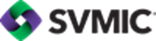 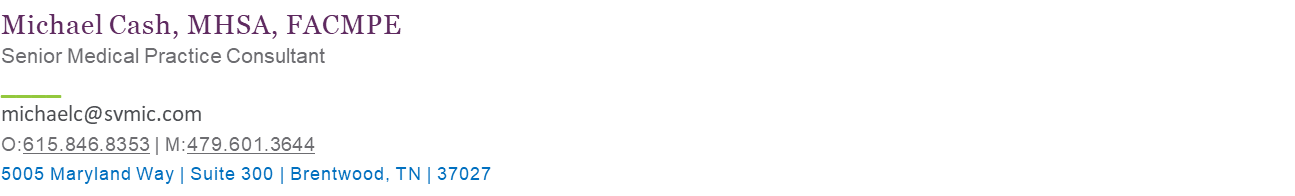